Faculty Senate Meeting
Selina Heppell, FS President
February 2021
Faculty Senate
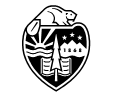 We’re tired…..
COVID is taking its toll....but vaccines are coming, we are working on COVID Impacts accommodations, and everyone is doing their best
Remember to acknowledge the extra work that your students, staff, and colleagues are doing!
Mental health resources:
General: https://experience.oregonstate.edu/well-being/covid-19 ; https://covid.oregonstate.edu/keep-learning; https://experience.oregonstate.edu/well-being/manage-stress
Human Services Resource Center: https://studentlife.oregonstate.edu/hsrc
Student Success Coaching
Ecampus: https://ecampus.oregonstate.edu/services/student-services/success/  
Corvallis campus: https://success.oregonstate.edu/academic-coaching
Cascades campus: https://osucascades.edu/studentsuccesscenter
 
Grad student success: https://gradschool.oregonstate.edu/graduatestudentsuccess/99
 
Student Counseling and Psychological Services 
(CAPS – resources for online and Corvallis campus students, undergrad and grad) 
NON-URGENT: https://counseling.oregonstate.edu/main/single-session-clinic-ssc  
Consultation request: https://counseling.oregonstate.edu/webform/request-caps-consultation 
URGENT: 541-737-2131 
CRISIS: https://counseling.oregonstate.edu/suicide-risk-reduction-program
Info specific for Ecampus students: https://counseling.oregonstate.edu/main/ecampus-students
OSU Cascades Student Wellness Center: https://osucascades.edu/student-wellness
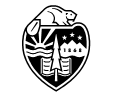 Celebrating Black History Month
Voices of Black Athletes features
Dam Change OSU Athletes’ Call for Action
https://static.osubeavers.com/custompages/damchange/ 
Black Minds Matter: A Mental Health Conversation
https://oregonstate.zoom.us/meeting/register/tJMrcO6tqD8uG9PbanIhqYuipyRR-nXCME34
Events and Lectures
https://today.oregonstate.edu/news/oregon-state-celebrates-black-history-month-series-free-events
Review presentations for Senate meetings
Meet with Provost and Vice-Provosts
Under the Orange Light – faculty forums
Faculty Pulse Surveys
Liaison to Faculty Senate Committees

A few of our current topics:
Quality Teaching Framework adoption
Transfer credit legislation
Bacc Core revision
Public Safety
What’s going on with Ex Comm?
Communications
Be sure to work with others in your apportionment Unit to get Senate information to your constituents

Many thanks to Vickie!
Agenda
Newsletter
Voting
Only Senators and their proxies are permitted to vote.
Zoom polls for today’s votes will appear on your screen. If you are on the phone or don’t see the poll pop up, you can email your vote by the end of the meeting to: Vickie.Nunnemaker@oregonstate.edu
 Results that are announced are preliminary, as emailed votes will need to be added and there will be a post-meeting check by Senate Staff to ensure all votes are valid.